Welcome to the EPEPS 2017IBIS Summit
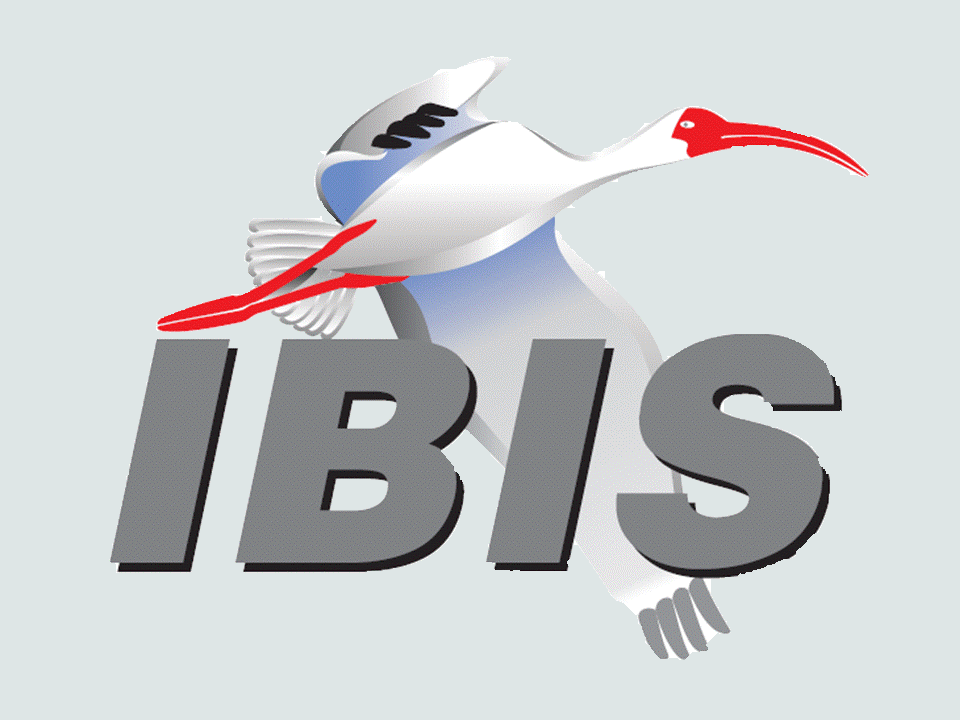 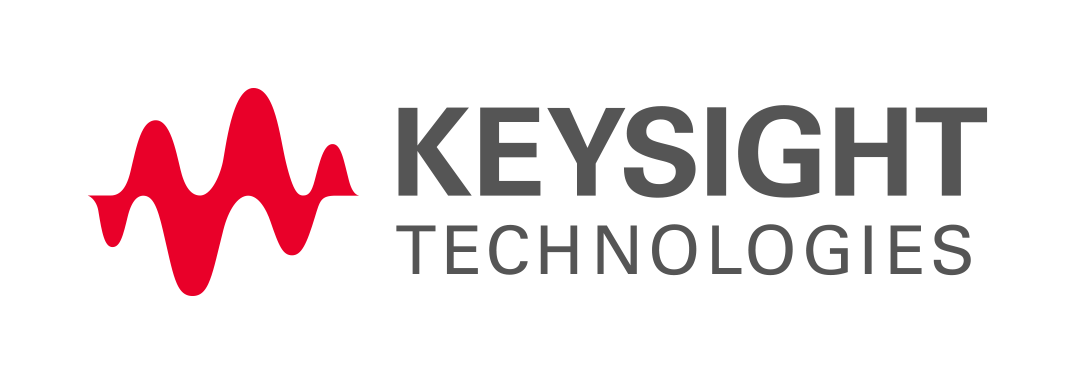 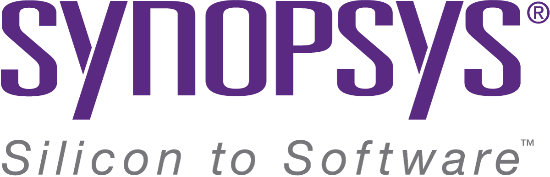